PENGANTAR PUBLIC RELATIONS:PROSES PR
Fasya Syifa Mutma
2021
MENGAMBIL TINDAKAN DAN BERKOMUNIKASI
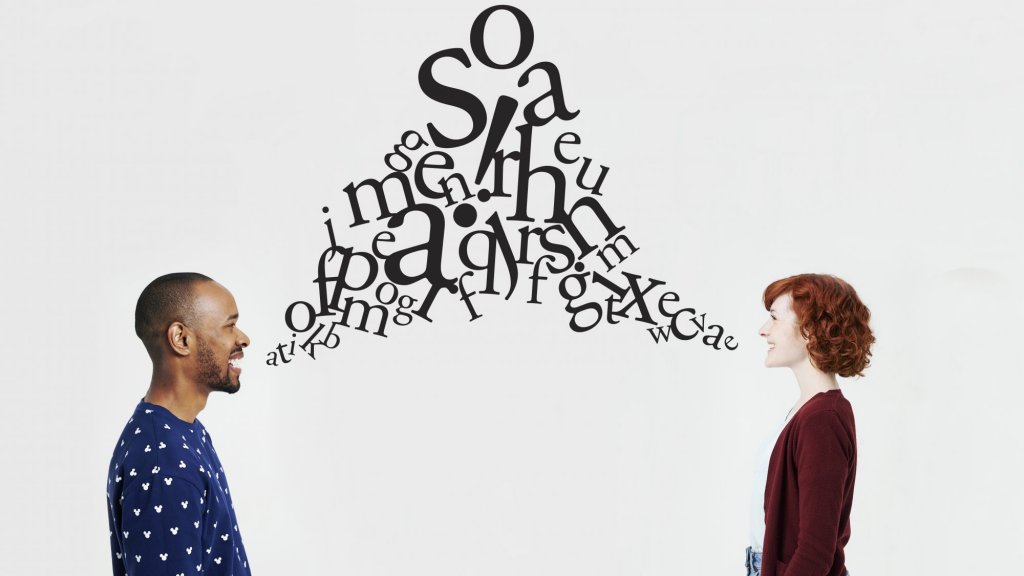 Tindakan PR adalah tanggung jawab sosial yang dilakukan oleh departemen PR atau bagian lain di organisasi (yang  menjalankan fungsi PR)
Komunikasi itu penting, namun tidak cukup, “Anda tidak bisa mengomunikasikan sesuatu yang tidak Anda lakukan”. Oleh karena itu komunikasi organisasi harus didukung dengan aksi
Komunikasi dan aksi adalah sarana mencapai tujuan
TINDAKAN PR
Komponen Komunikasi dari Strategi
CONTOH
Krisis Tylenol, Johnson & Johnson. Krisis terjadi ketika 7 orang meninggal secara misterius di West Side Chicago
Pihak otoritas mengatakan korban meninggal karena racun sianida yang dimasukkan dalam kapsul Tylenol
Berita menyebar, krisis terjadi, kepanikan terjadi
Strategi Aksi dan Komunikasi
Komponen Aksi : 
Menghentikan produksi kapsul Tylenol dan menunda advertising promosional
Membangun hubungan dengan kepolisian Chicago, FBI, dan Food and Drug Administration
Menarik semua produk Tylenol: dengan nilai jual lebih dari $100 juta dollar
Mendesain dan memproduksi kemasan tahan rusak
Meluncurkan kembali kapsul Tylenol dalam kemasan baru ke pasar dengan upaya pemasaran bertahap untuk meyakinkan pengguna bahwa produk aman
Strategi Aksi dan Komunikasi
Komponen Komunikasi
Publik: konsumen, ahli farmasi, manajemen dan staf penyalur makanan, pihak rumah sakit, Food and Drug Administration, FBI, pers
Strategi Pesan: Upaya intensif untuk mengumpulkan fakta tentang produksi kapsul di pasar Chicago. Kerja sama penuh dengan Food and Drug Administration. Jaminan untuk memberitahukan kepada penyelidik tentang tekad perusahaan untuk memecahkan misteri dan memastikan kemurnian produk
Strategi Media: Kerja sama terbuka dan penuh dengan media untuk mengungkapkan fakta kepada publik secepat mungkin, termasuk menggunakan konferensi pers dengan televisi satelit. Memusatkan penyampaian semua informasi. Kemunculan pimpinan Johnson & Johnson di televisi
Fakta Dasar dalam Pembingkaian Strategi pesan
Mempertimbangkan Kembali Proses
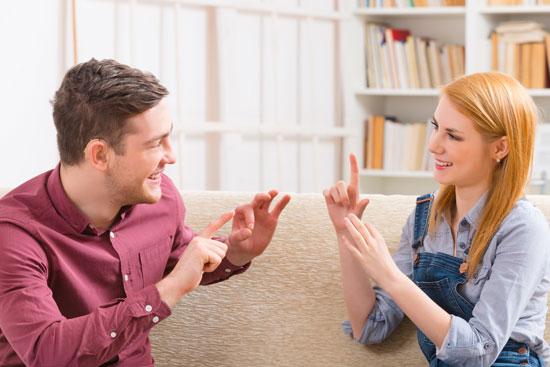 Elemen dalam upaya komunikasi : sumber pengirim (komunikator), pesan, dan tujuan
Komunikator harus mempunyai informasi yang memadai dan punya kredibilitas di mata penerima
Komunikator harus mampu menyampaikan informasi dengan cara yang mudah dipahami dan menggunakan saluran untuk menyampaikan pesan
Pesan harus sesuai dengan kapasitas pemahaman penerima dan relevan dengan penerima
Pesan harus memotivasi kepentingan penerima dan menimbulkan respons
Memperhatikan kata dan simbol yang digunakan dalam komunikasi
PRINSIP IMPLEMENTASI TINDAKAN PR
PRINSIP IMPLEMENTASI TINDAKAN PR
Evaluasi Program
Evaluasi adalah proses yang terus menerus dan penting
Melihat efektivitas langkah sebelumnya
Pedoman langkah krisis yang sama
“how did we do it? How did it turn out?
Melihat apakah program berhasil atau tidak, perlu dilanjutkan atau tidak
Apa yang perlu diperbaiki untuk pelaksanaan program selanjutnya?
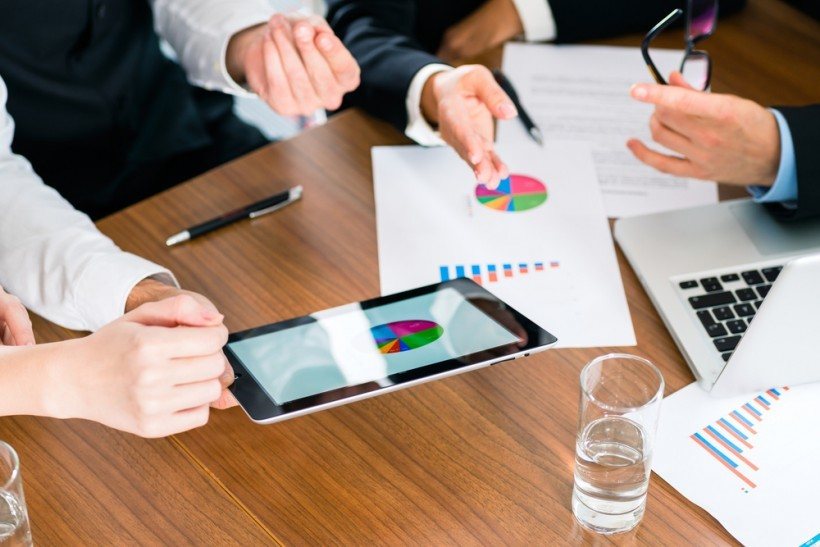 PERSIAPAN IMPLEMENTASI PROGRAM EVALUASI
Pahami komunikasi, efek media dan efek audiens
Pahami perbedaan antara outputs (effort and process) dan outcomes (impact and effect)
Artikulasikan rumus objektif (sasaran) “SMART” (Specific (spesifik), measurable (dapat diukur), achievable (bisa dicapai), realistic (realisitis & relevan) & time bound (Terdapat perhitungan waktu)
Harus bisa menggunakan angka-angka
Level Evaluasi Program
EVALUASI PROGRAM
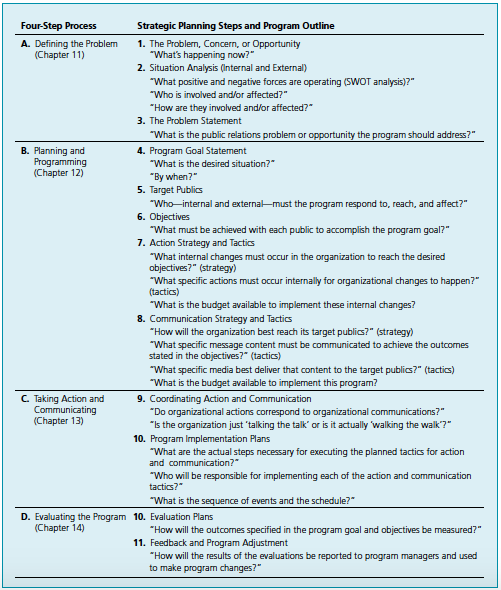 PR Planning Process
Strategic Public Relations Programmes and Campaigns
Strategic public relations programmes and campaigns adalah serangkaian aktivitas yang didesain untuk membantu organisasi menanggulangi suatu hal
Aktifitas proaktif, terencana dan mempunyai tujuan
Mempunyai dampak dan berkontribusi untuk mencapai tujuan organisasi
(Tench & Yeomans, 2017)
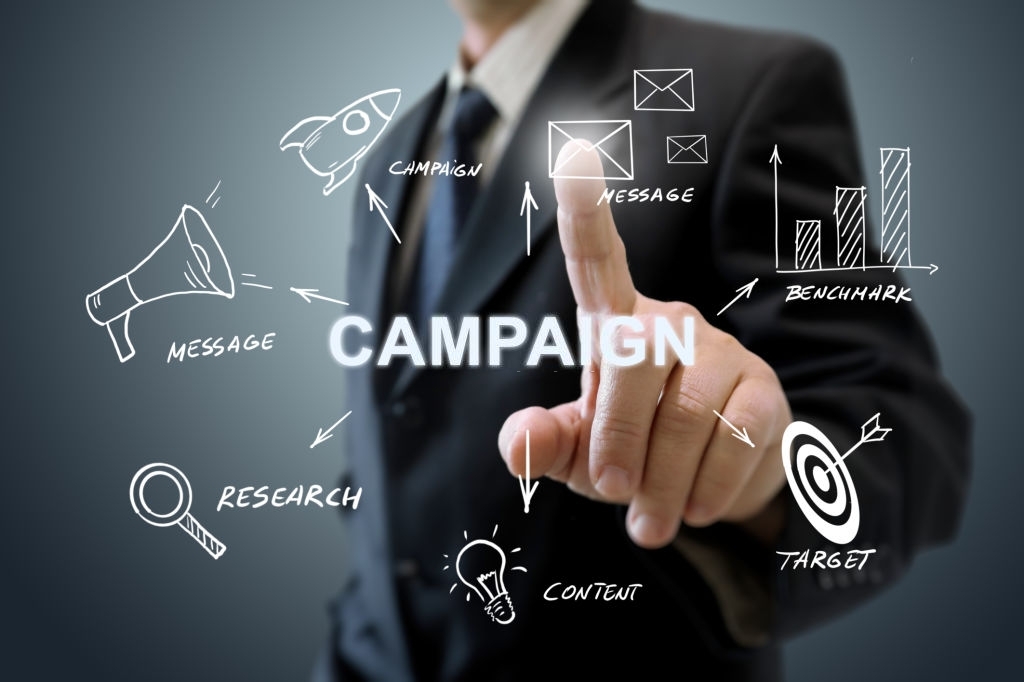 Strategic Public Relations Programmes and Campaigns
Campaign (Kampanye) : Serangkaian aktifitas terencana yang dibuat dalam periode waktu tertentu (terbatas), dengan tujuan yang spesifik untuk mengatasi isu tertentu

Programme (Program) : kegiatan yang sedang berlangsung dan terencana selama periode waktu yang lama yang membutuhkan hubungan yang berkelanjutan dengan kelompok masyarakat dan pemangku kepentingan (stakeholders), seringkali termasuk tujuan yang kompleks dan saling terkait. Contoh : program CSR
(Tench & Yeomans, 2017)
Order From McDonald’s - Burger King
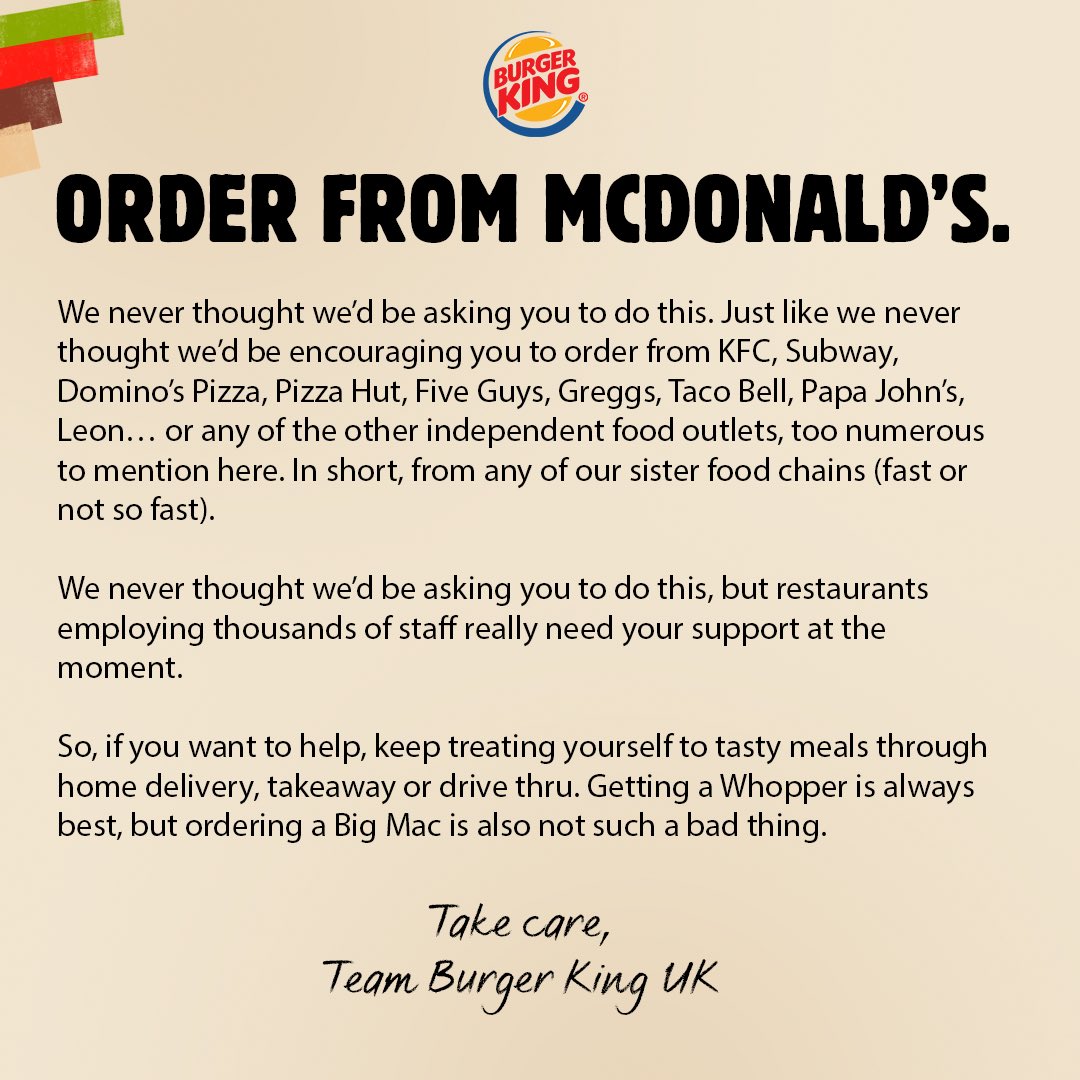 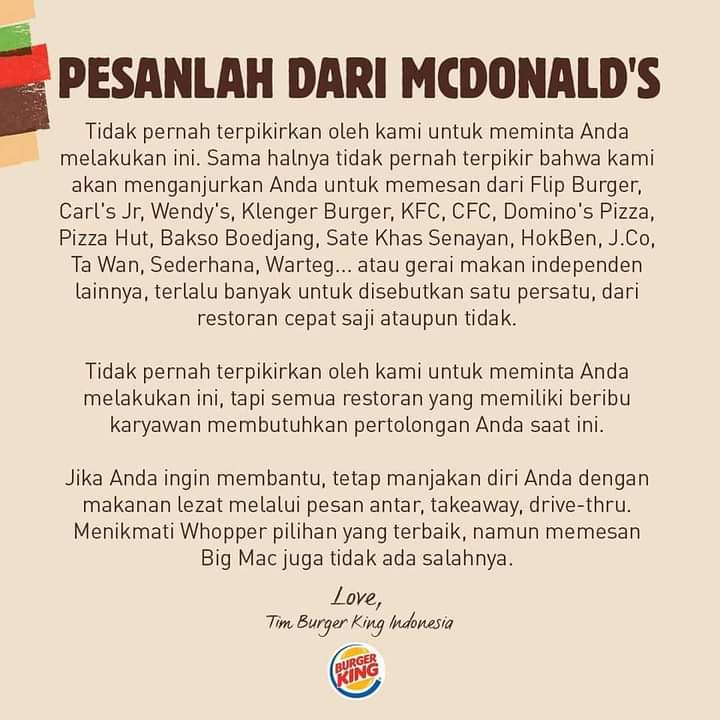 The Body Shop, GoJek, Dove
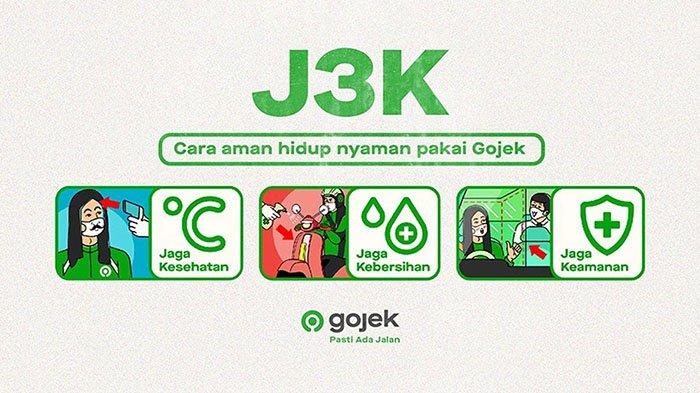 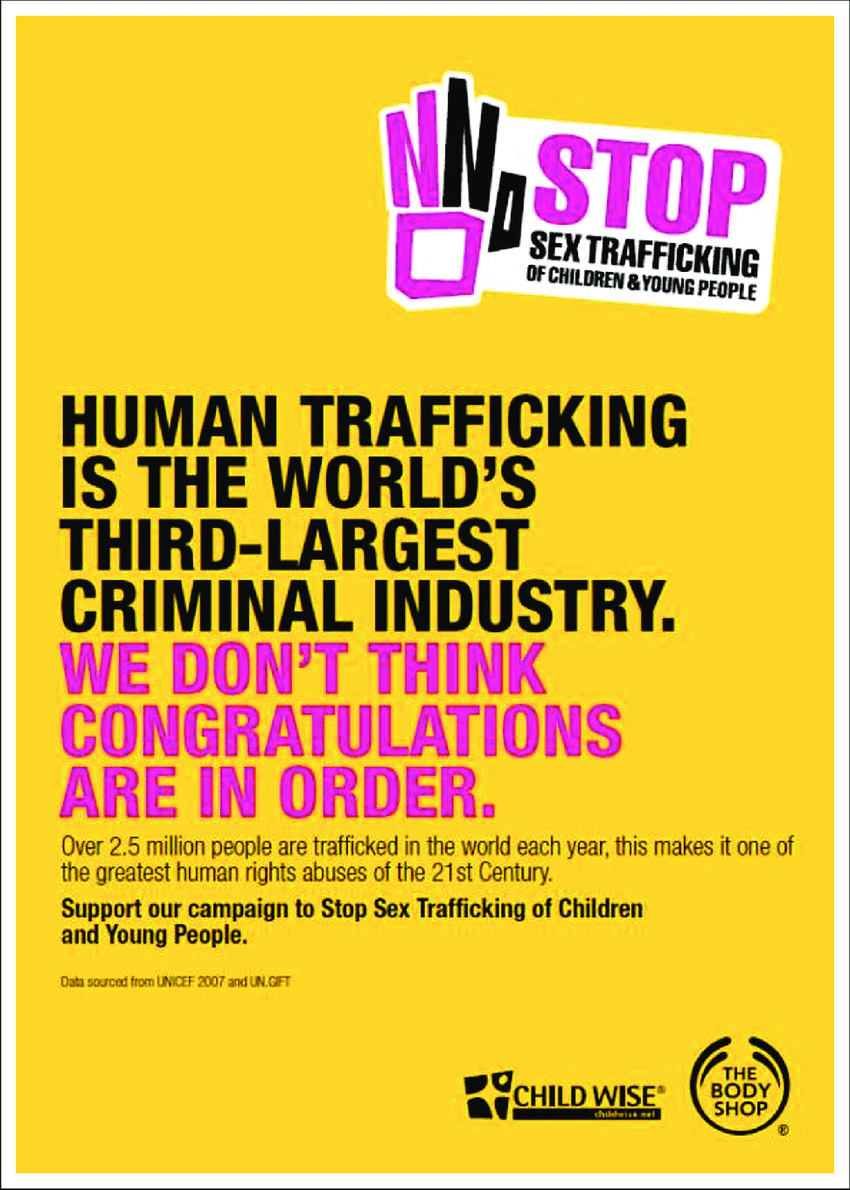 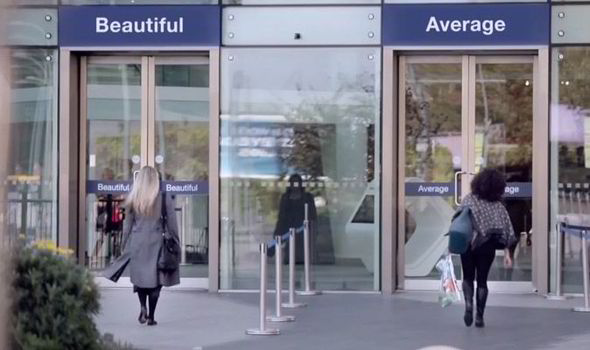 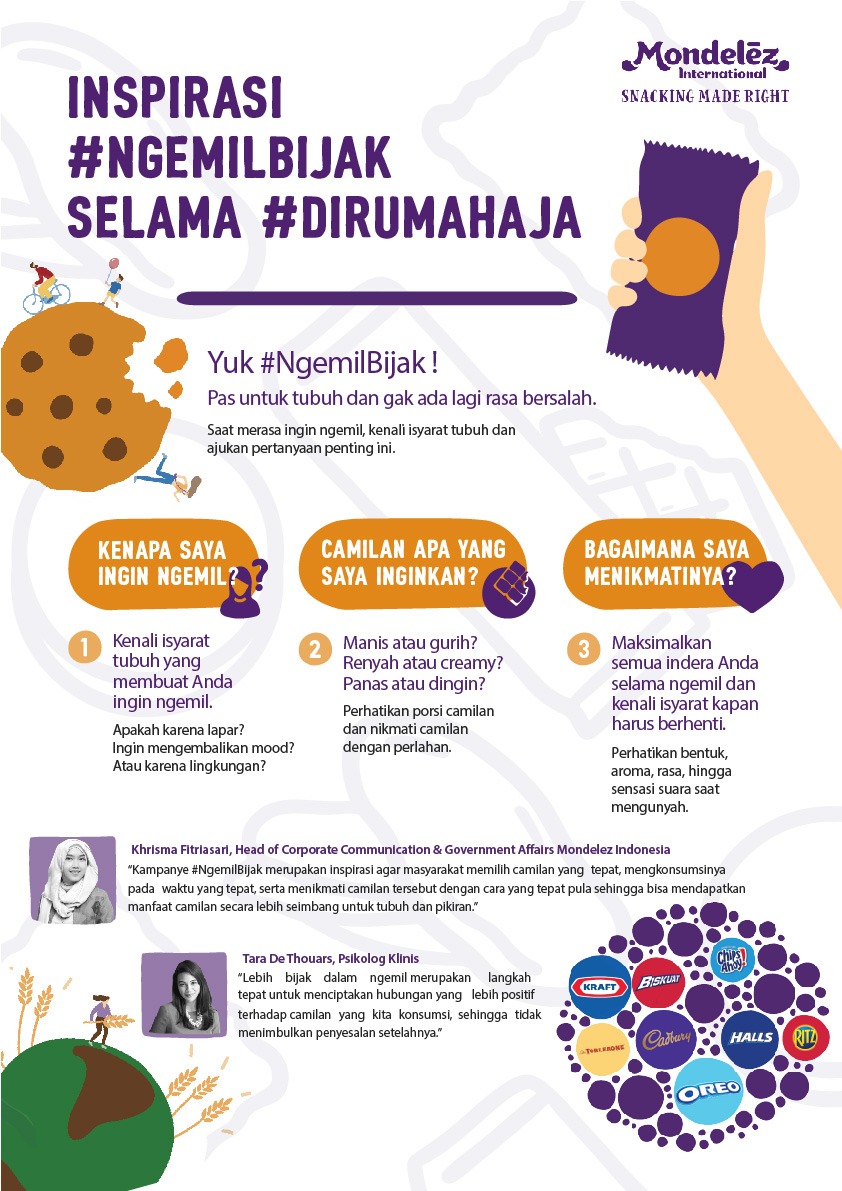 #NgemilBijak - Mondelez Indonesia
Gerakan #TAYTB Tidak Ada Yang Tidak Bisa - Bank OCBC NISP
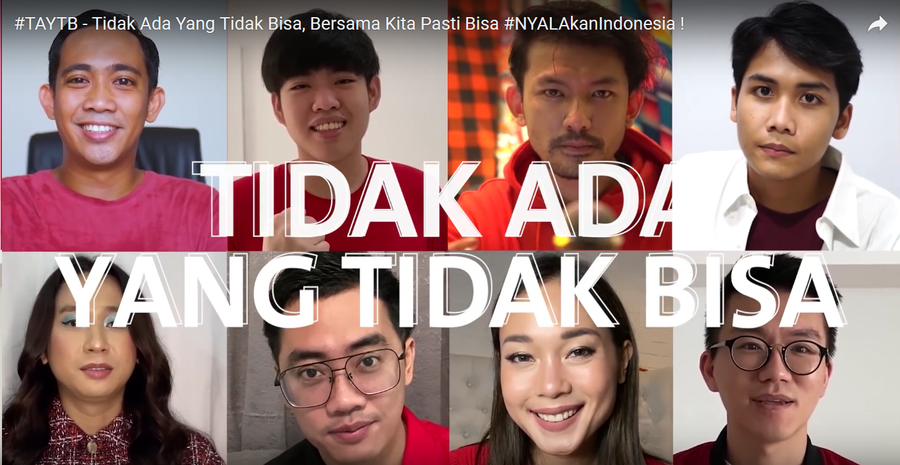 Aqua Lestari
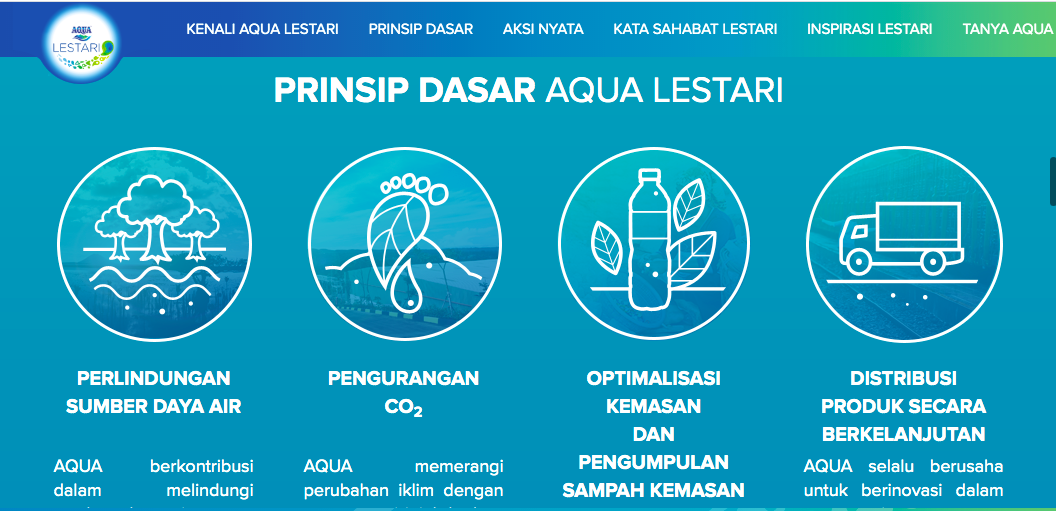 Insan Astra Youtuber – Astra International
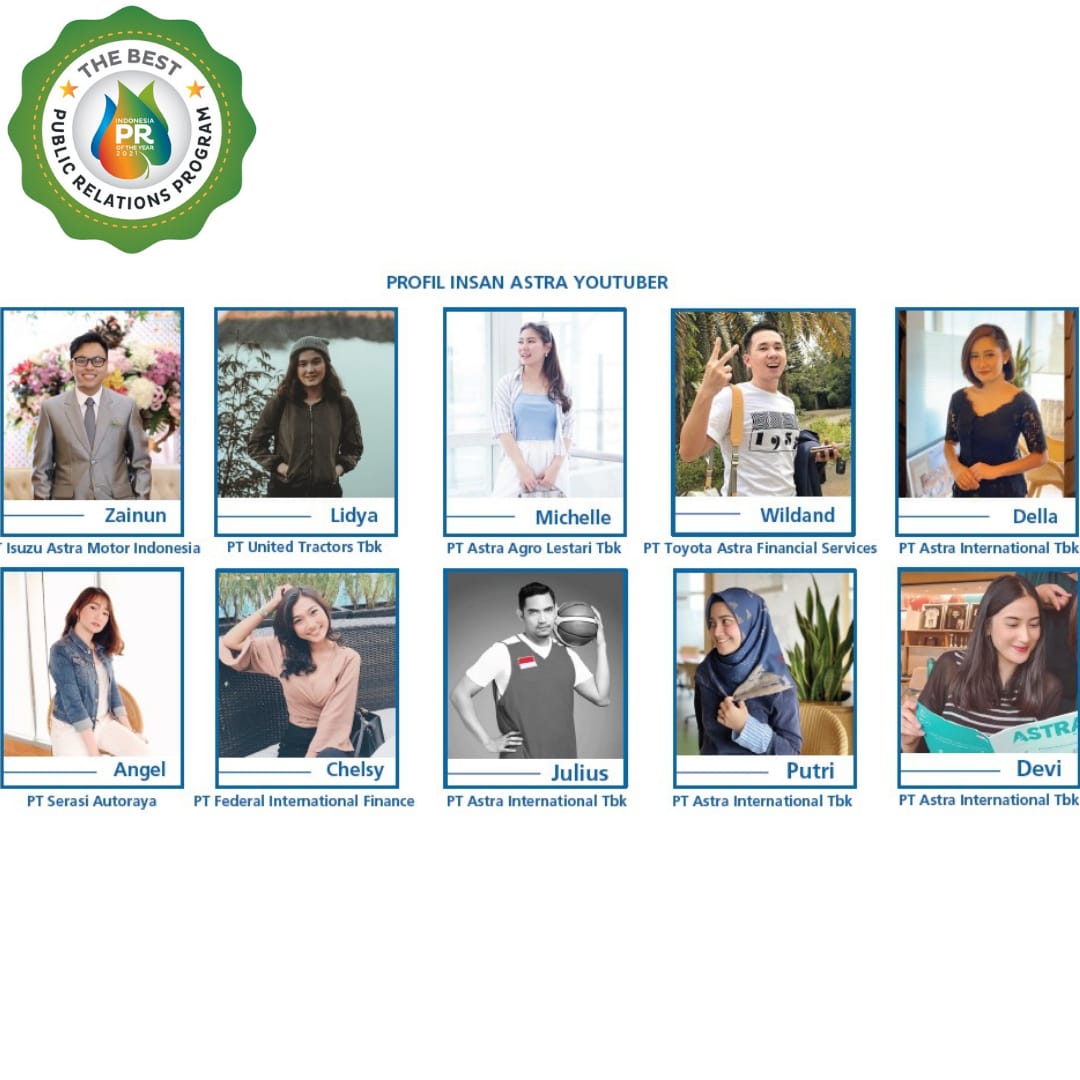 Heartwork(s) - DBS Indonesia
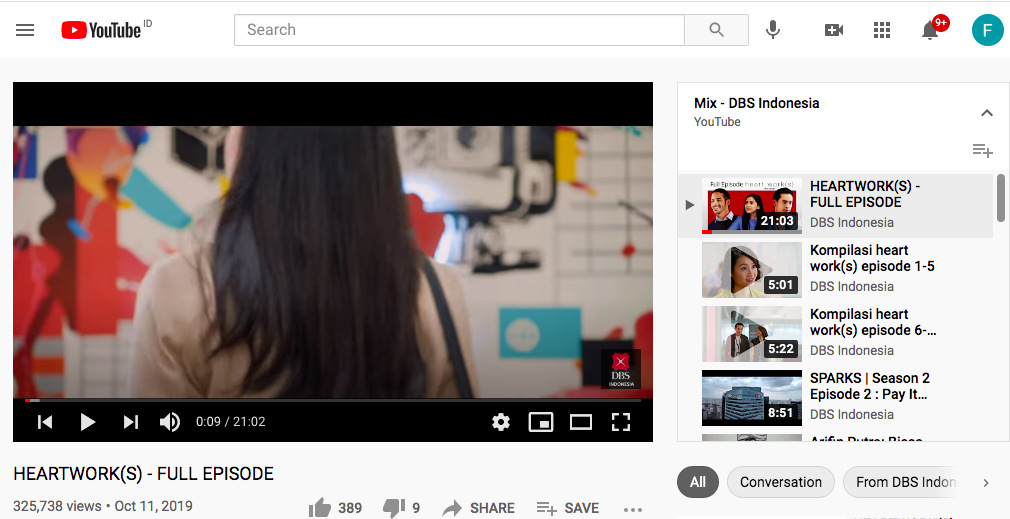 Asus Blogger Gathering Roadshow
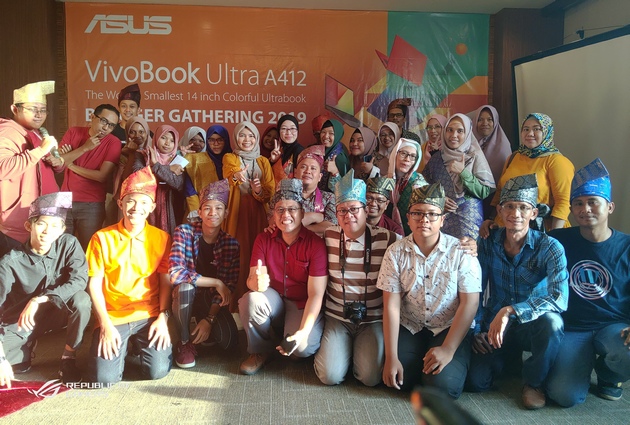 Sharp Streaming Launching & Web Conference
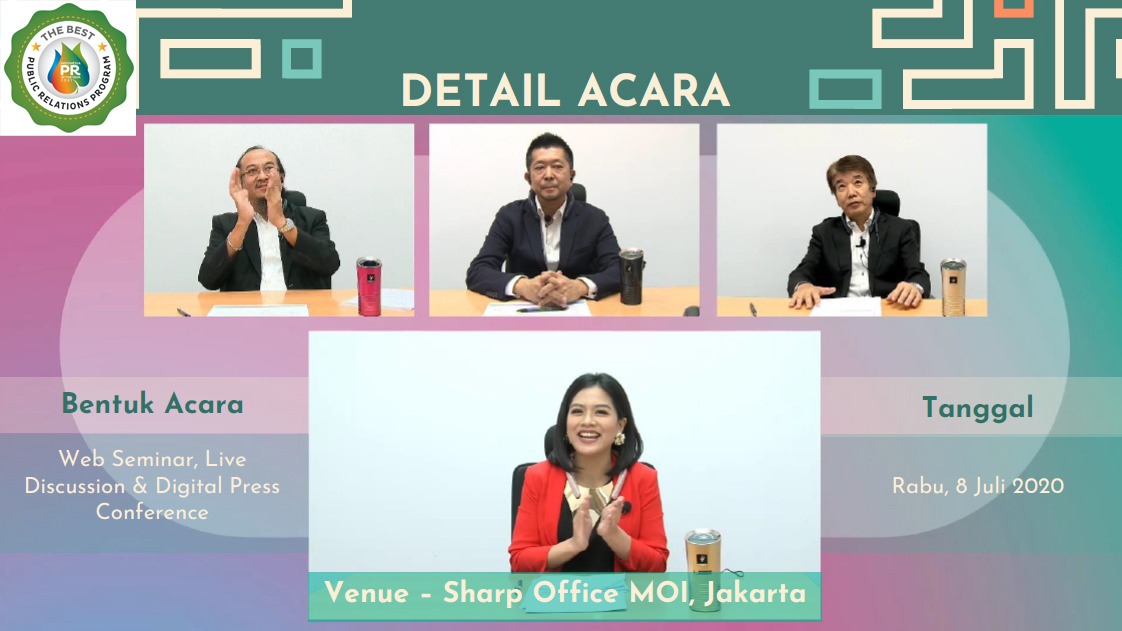 Bango “Rasa Sepanjang Masa”
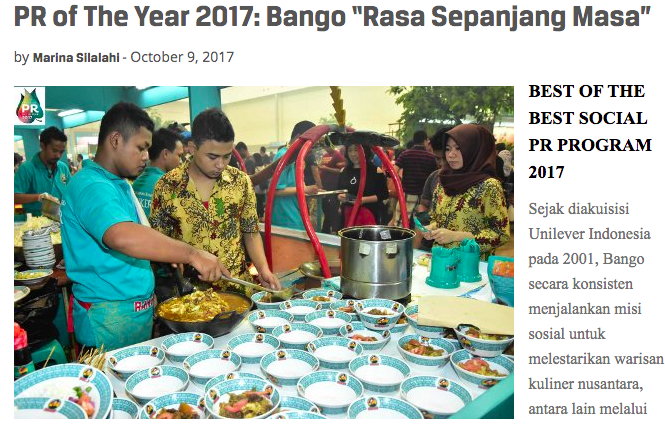 THANKYOU
SUMBER :

Cutlip, et al. (2011). Effective Public Relations, Ed. 9th. Jakarta: Kencana
Tench, R., Yeomans, L. (2017). Exploring Public Relations: Global Strategic Communication, Ed. 4th. United Kingdom: Pearson